Achonwa-Njemanze Joshua
Petroleum engineering 
19/eng07/001
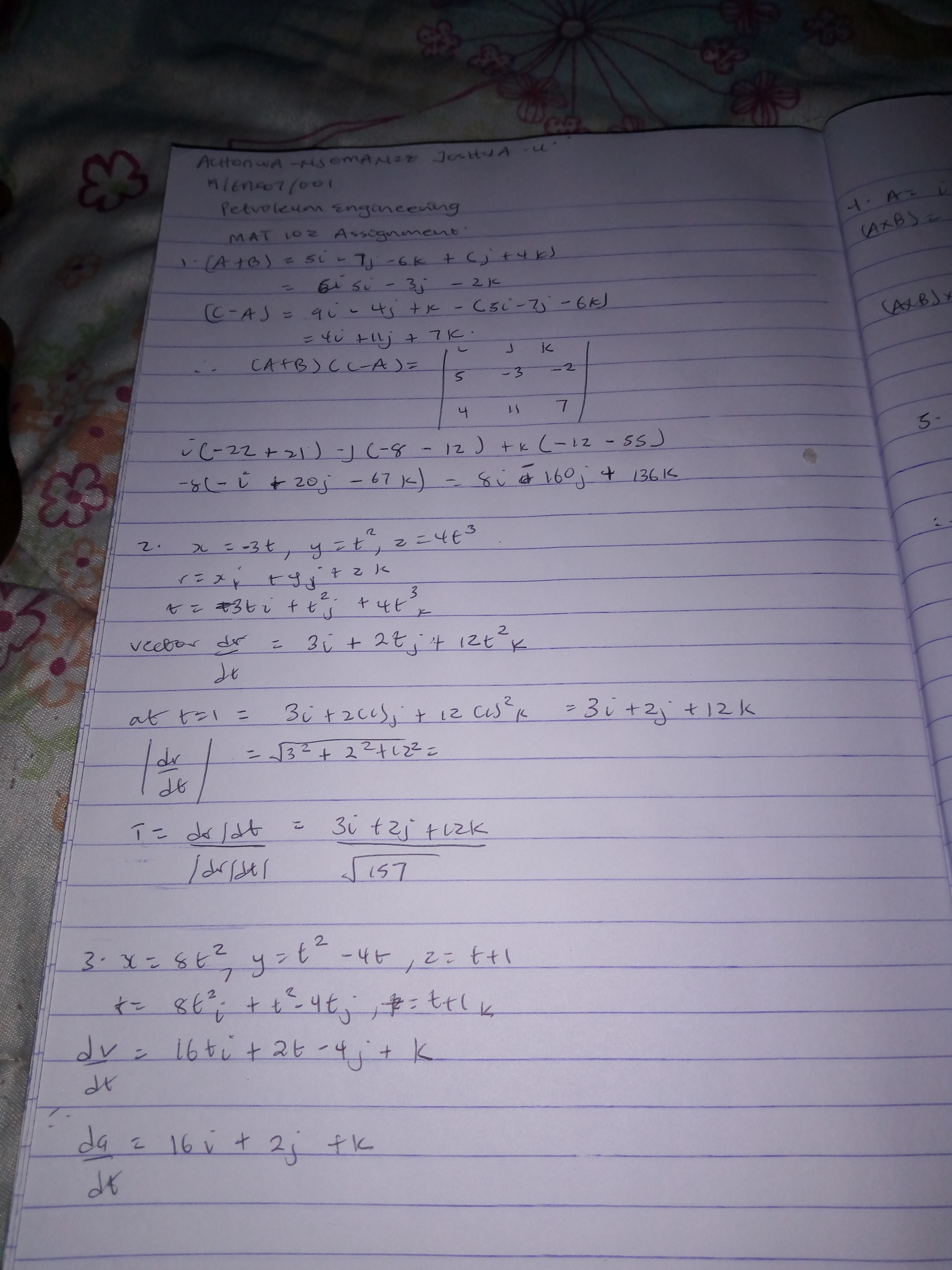 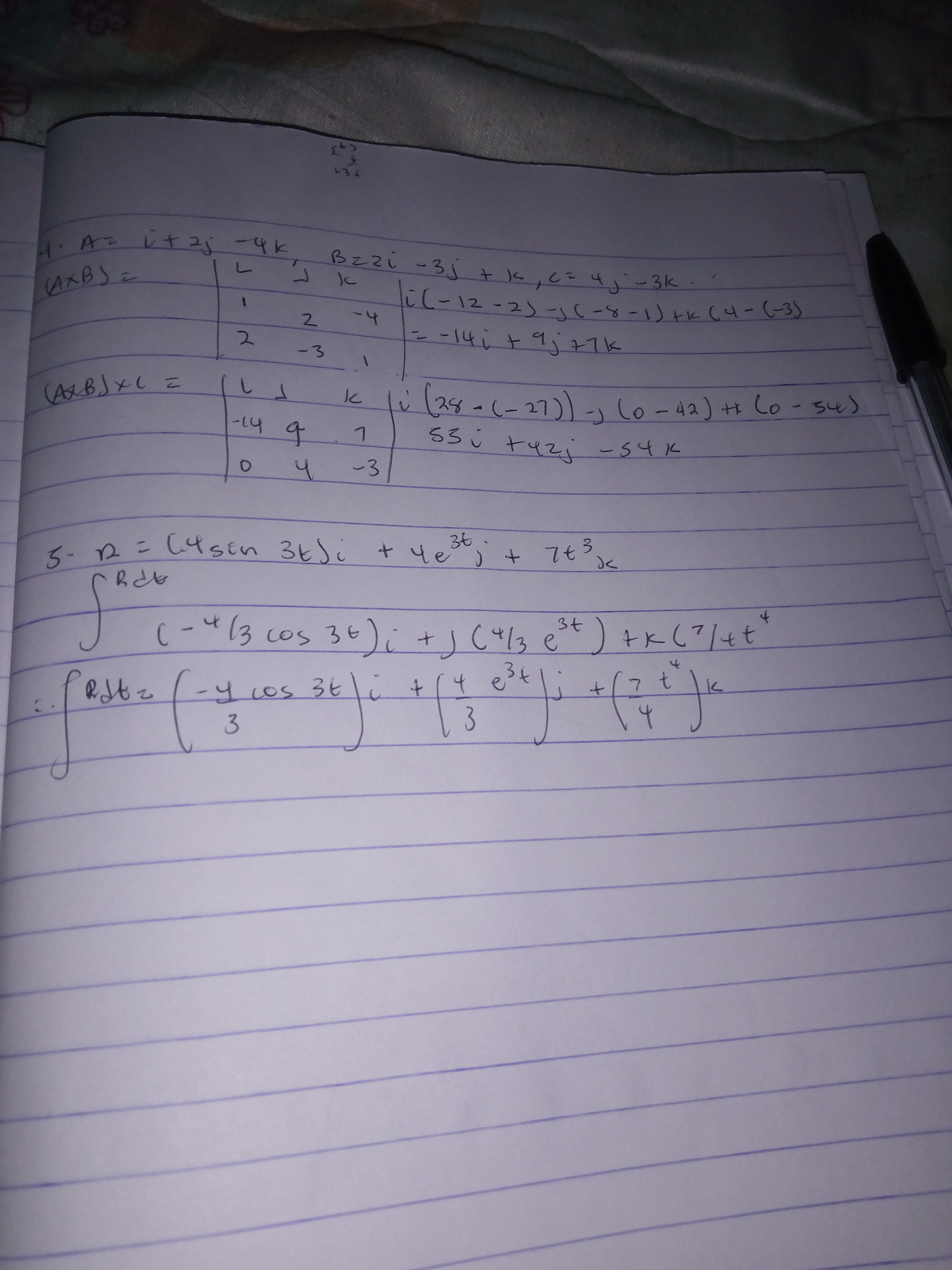